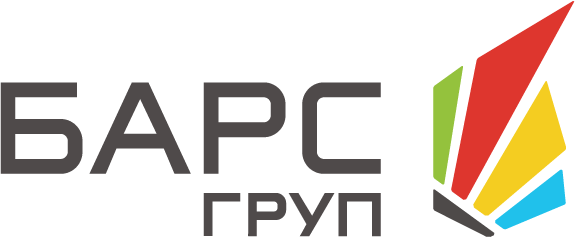 Региональный онкокластер как комплексная система контроля профилактики, ранНего выявления и своевременной маршрутизации пациентов
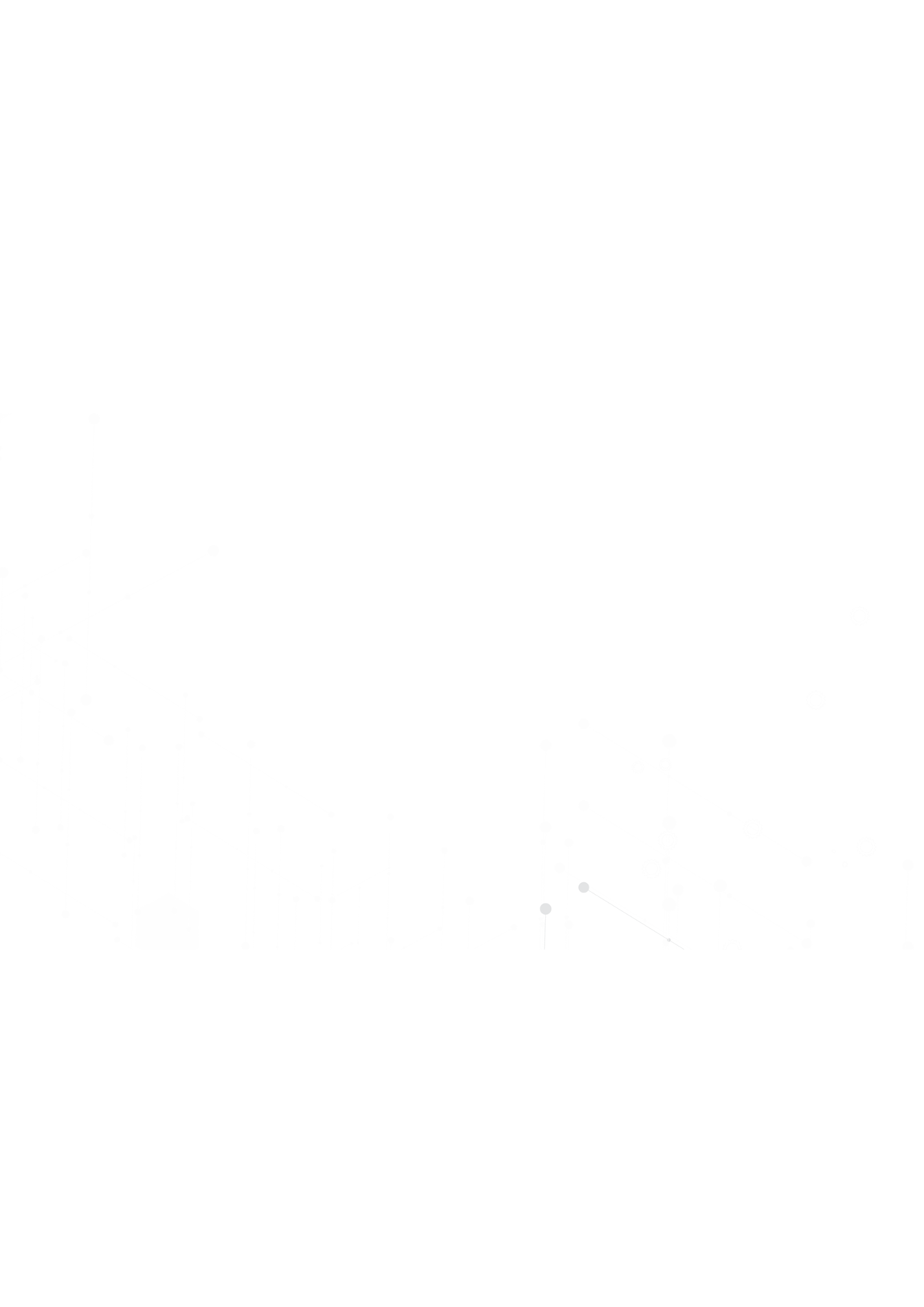 СПИКЕР: Алина Панфилова, Заместитель директора по проектному управлению
Заседание совета при правительстве российской федерации от 03.04.2018
597 507
Невозможно оценить
сколько людей
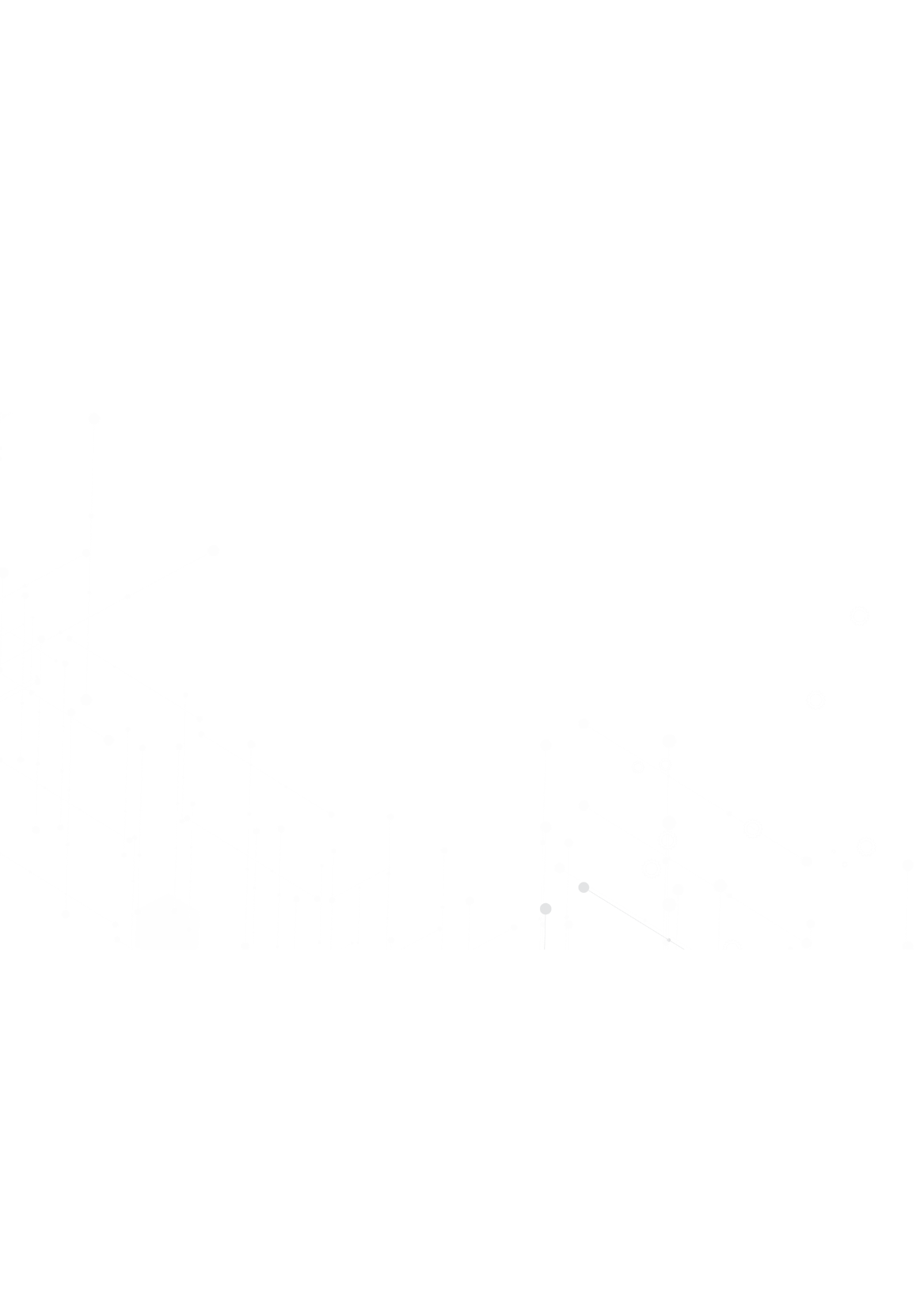 человек нуждается в паллиативной помощи в стране
получили паллиативную помощь
находились одновременно под опекой выездных и стационарных служб 
проходили госпитализацию
296 166*
нуждаются в
обезболивающих препаратах
В России отсутствуют качественные статистические данные для проведения аналитики и расчетов, нет единой системы учета пациентов, нуждающихся в паллиативной помощи и обезболивании, что «дает возможность для манипуляций с данными»
=49,5
%
Послание Президента Федеральному собраниюВ.В. Путина
Об онкологии:
…реализовать специальную общенациональную программу по борьбе с онкологическими заболеваниями, провести модернизацию онкоцентров, выстроить современную комплексную систему, от ранней диагностики до своевременного эффективного лечения.
Министр здравоохранения Российской Федерации
В.И. Скворцова
После проведенной несколько лет назад инвентаризации оказалось, что самое большое отставание именно по онкологии, в частности, на очень низком уровне находится ранняя выявляемость рака…
НАЦИОНАЛЬНАЯ СТРАТЕГИЯ ПО БОРЬБЕ С ОНКОЛОГИЧЕСКИМИ ЗАБОЛЕВАНИЯМИ НА ДОЛГОСРОЧНЫЙ ПЕРИОД ДО 2030 ГОДА
Полномасштабная информатизация онкологической службы предполагает внедрение информационно-телекоммуникационных технологий в работу профильных медицинских организаций:
Использование оценки качества медицинской помощи и автоматизированного выбора оптимального алгоритма медицинского сопровождения
Формирование системы телемедицинских консультаций
Создание единого государственного реестра лекарственных препаратов и медицинских изделий для больных в едином регистре диспансеризации
Создание национальной платформы мониторинга распространения онкологических заболеваний
данные о факторах рисках, мерах профилактики, скрининге (включая дистанционный скрининг)
данные ракового регистра и регистра диспансеризации; а также мониторинга оказания онкологической помощи в Российской Федерации, включая персонифицированный учёт фактических затрат лекарственных средств, медицинских изделий и расходных материалов в условиях стационара
Увеличение числа автоматизированных рабочих мест врача-онколога, работающих в ЕГИСЗ
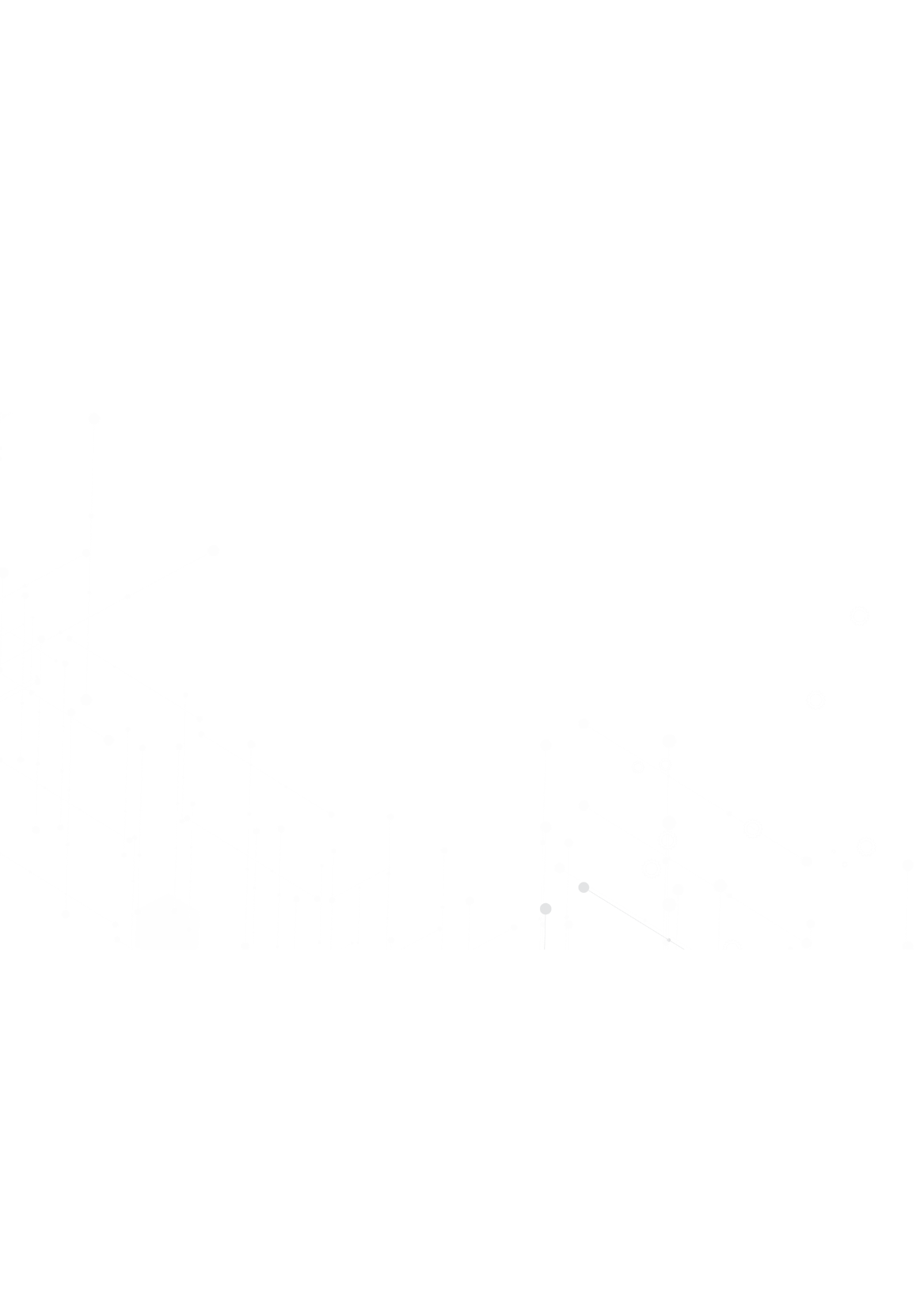 ТЕКУЩАЯ СИТУАЦИЯ УЧЕТА ПАЦИЕНТОВ
Полного охвата диспансеризации населения и систематических скринингов для выявления ЗНО на ранних стадиях
ОТСУТСТВИЕ
Контроля маршрутизации пациента для своевременной постановки диагноза(479 приказ)
Регистра пациентов с риском возникновения онкологических заболеваний
Мониторинга паллиативной помощи пациентам 4 клинической группы
[Speaker Notes: Путин выступление перед Советом Федерации

Скворцова выступая на научной конференции, посвященной национальной стратегии по борьбе с онкологическими заболеваниями в Российской академии наук]
МОНИТОРИНГ ПАЦИЕНТОВ С ПОДОЗРЕНИЕМ НА ЗНО - 1 КЛ. ГР.
Низкий контроль за продолжительностью нахождения больных во 2 клинической группе
Отсутствует актуальная информация о состоянии 30-40% онкобольных
Низкая прослеживаемость пациентов 3 и 4 кл. гр.
2 
кл. группа
3 
кл. группа
Неизв.
кл. группа
4
кл. группа
Решение!
Предусмотрена отчетность в разрезе кл. гр. (например, сроки преб. во 2 кл. гр)
Автоматическое составление и контроль плана диспансеризации
Обновление сведений в режиме реального времени о лечении, статусе, сопутствующей патологии на уровне ПОК и ОМО
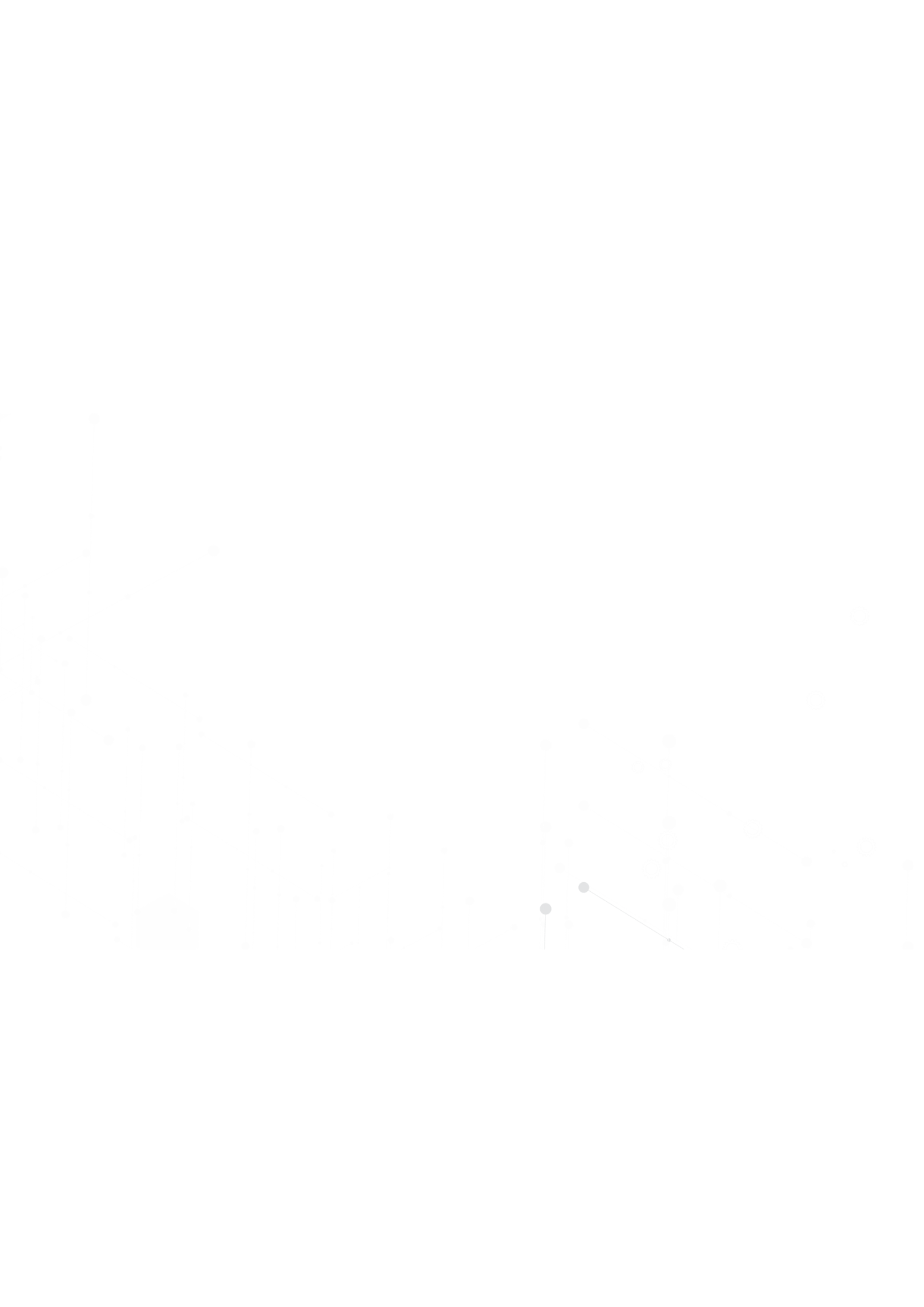 Поздняя диагностика - несвоевременное начало лечения
Выявление ЗНО на запущенных стадиях
Невозможно оперативно выявить проблемы оказания онкологической помощи и детализации до уровня района и медицинского учреждения
Недостаточный уровень достоверности сведений об онкологических пациентах для планирования ресурсов здравоохранения
ВЛЕЧЕТ ЛЕТАЛЬНЫЙ ИСХОД ПАЦИЕНТА
РЕГИОНАЛЬНЫЙ Онкокластер
Online учет данных
Соблюдение сроков диагностики
Возможность оперативного сбора отчетов
Оперативность данных
Охват скрининга и контроль за ним
Объективность оценки 
работы
Помощь врачу в работе с пациентом
Экономия времени
Функционал онкорегистра
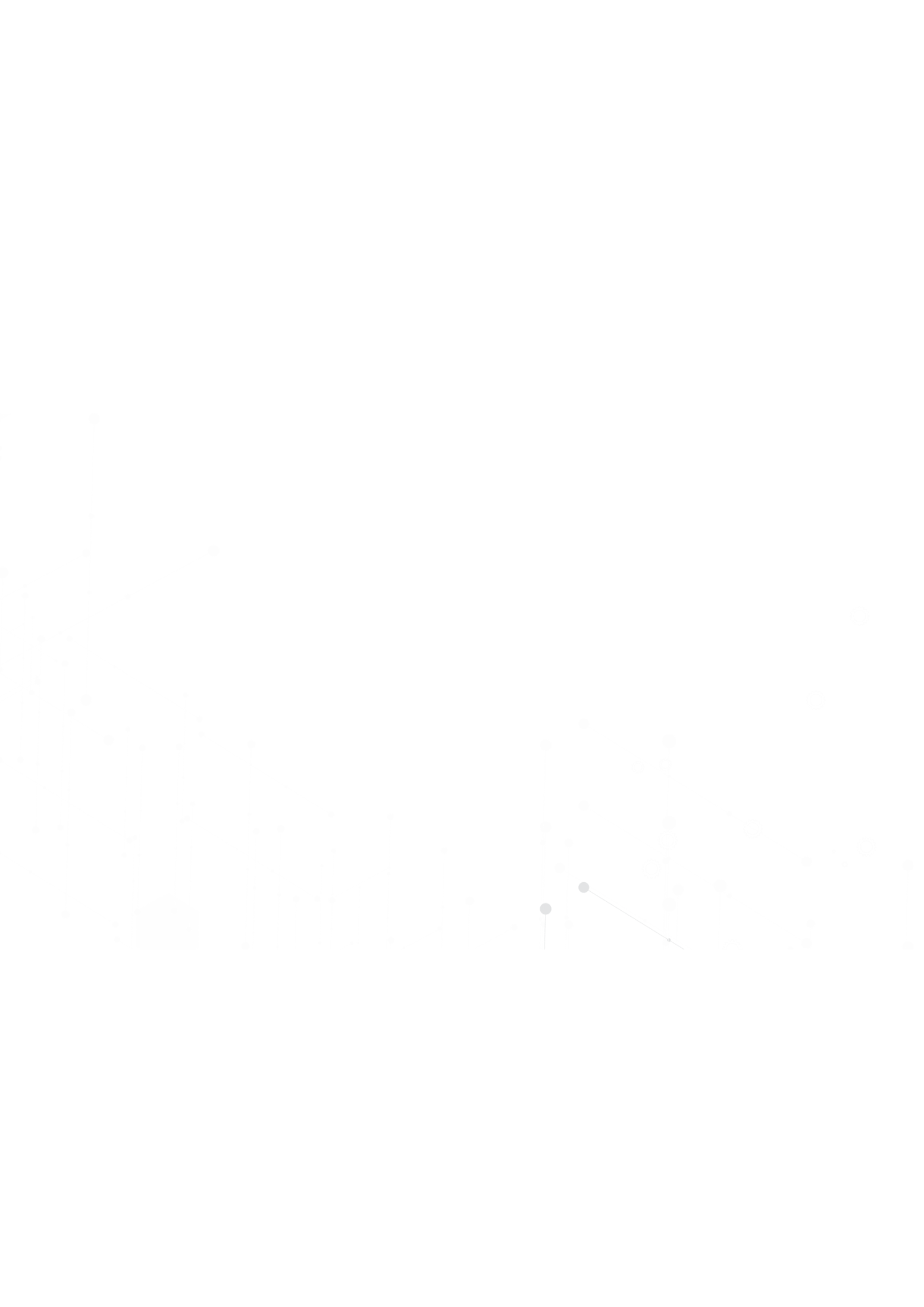 Онкоскрининг пациентов на уровне региона, контроль за маршрутизацией
ONLINE ПОСТАНОВКА, УЧЕТ, МОНИТОРИНГ результатов лечения
Формирование оперативной, статисти-ческой отчетности по количественным и качественным показателям
Отслеживание пациентов 3,4 группы
ФОРМИРОВАНИЕ Регистра ВЫСОКОГО ОНКОРИСКА
Выявление ЗНО в запущенной стадии
«Потеря» пациентов, имеющих высокий онкориск
АРМ
ВРАЧЕЙ
АРМ
ЭНДОСКОПИСТА
АРМ
ПАТОМОРФОЛОГА
РЕГИСТР
ВЫСОКОГО РИСКА
ПРР
Предраковые процессы
Семейный онкоанамнез
Пострадавшие от радиационных катастроф
Пациенты с ПМО
Дети с ЗНО
Индивидуальный план
диспансерного
наблюдения
Решение!
Автоматизированный сбор информации о высоком онкориске из разных «мест»
Онкоскрининг пациентов
Поздняя диагностика – позднее начало спецлечения
В МО отсутствует актуальная информация
Пациенты «теряются» и «ускользают» из под наблюдения
ВРАЧИ ОБЩЕЙ ЛЕЧЕБНОЙ СЕТИ НАПРАВЛЕНИЯ
РЕГИСТР ВЫСОКОГО РИСКА
ДИАГНОСТИЧЕСКИЕСЛУЖБЫ
СКРИННИНГ
СК/ФАП
РЕГИСТР ПАЦИЕНТОВ 1А КЛИНИЧЕСКОЙ ГРУППЫ
ДИАГНОЗ+ТАКТИКА
5 ДНЕЙ
Направление
Включение
РЕГИСТР ВЫСОКОГО
ОНКОРИСКА
ОНКОЛОГИЧЕСКИЙ ДИСПАНСЕР
Решение!
Контроль на уровне начмеда, ОМО о статусе пациента
Мониторинг длительности пребывания пациента в данном регистре
Электронный online журнал направлений к онкологу
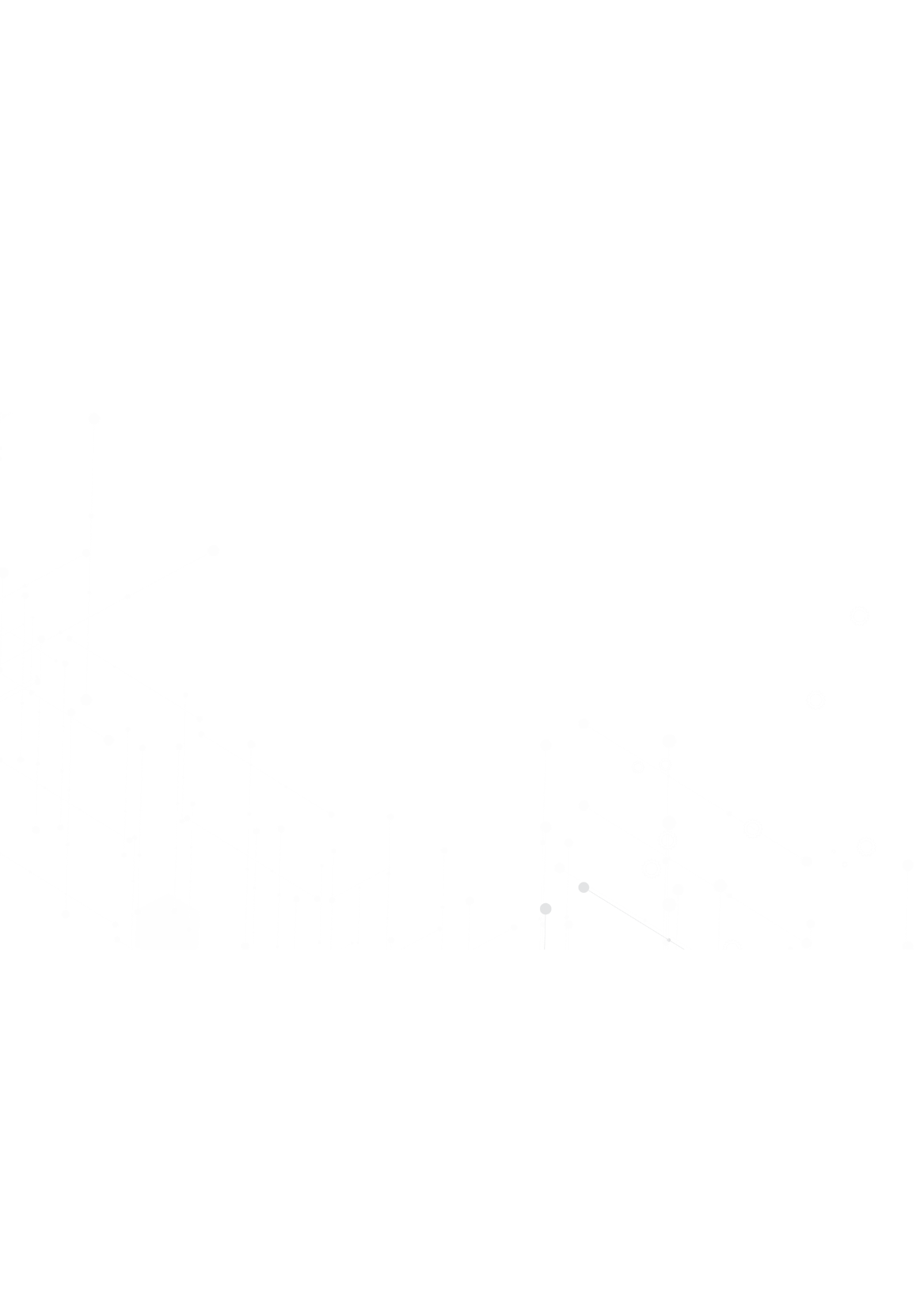 В модернизации приказа «О совершенствовании системы Государственного ракового регистра*»
НЕОБХОДИМА ПОДДЕРЖКА ГОСУДАРСТВА:
Создание облачного федерального регистра больных ЗНО
Разработка интеграционных сервисов
Внедрение превентивной медицины в работу онкослужбы - переработка программы диспансеризации
*Приказ Минздрава РФ от 19 апреля 1999 г. N 135 "О совершенствовании системы Государственного ракового регистра"
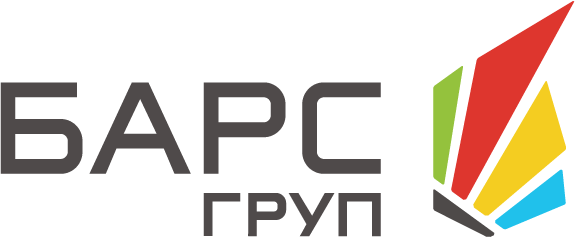 Спасибо за внимание
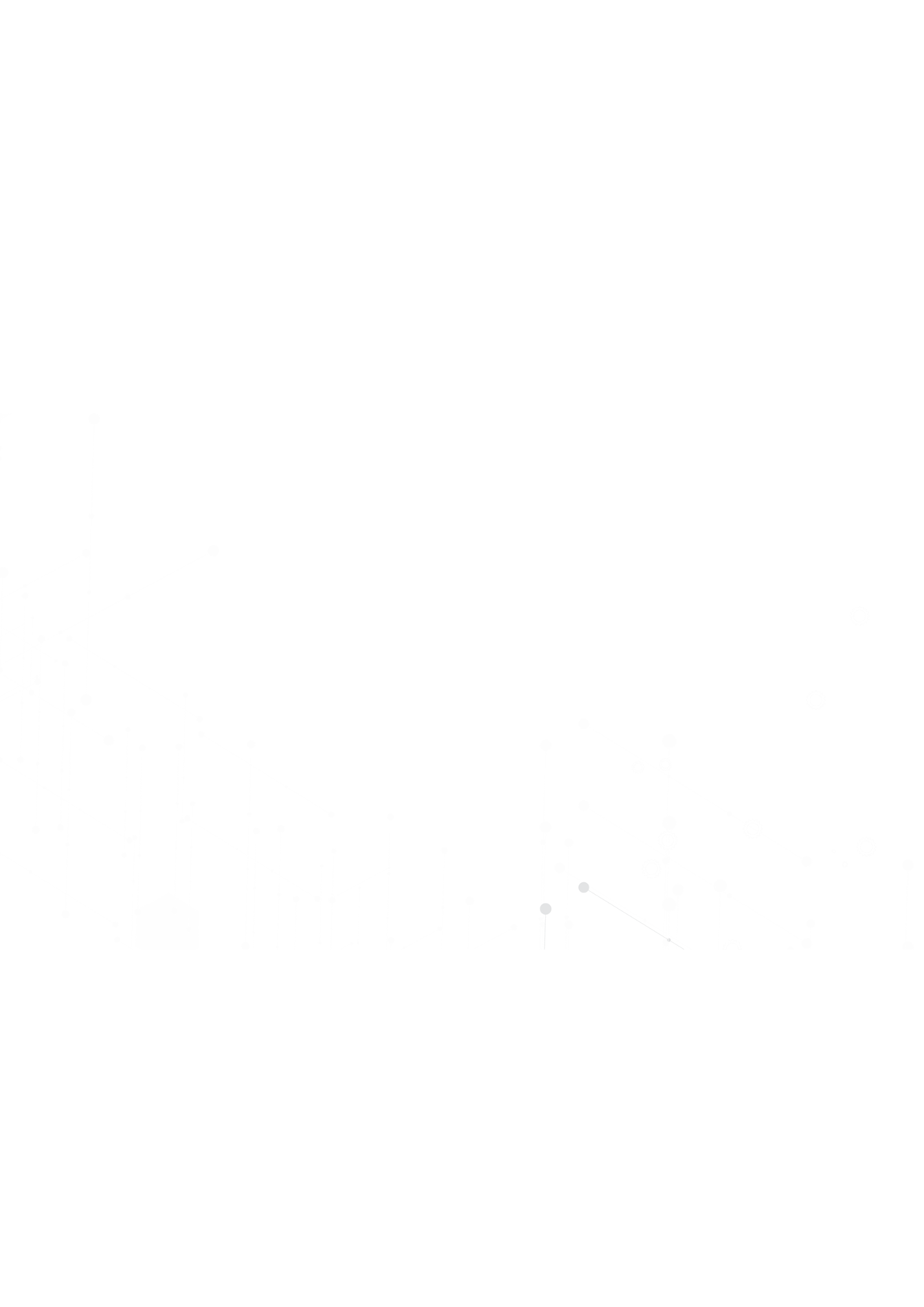